安裝輸入法
點擊工作列右下方，打開選單
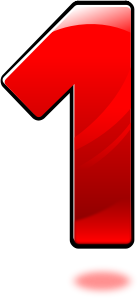 2
點選「設定」
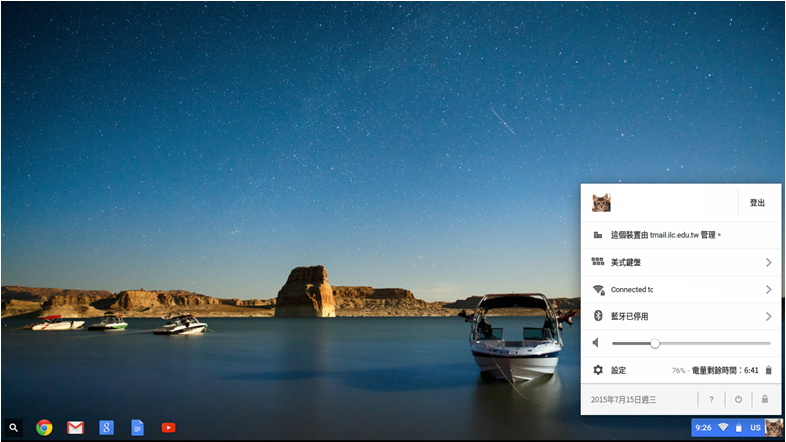 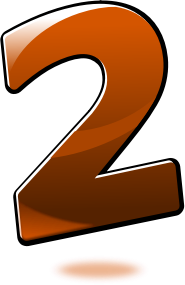 3
點擊「進階」
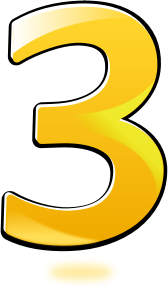 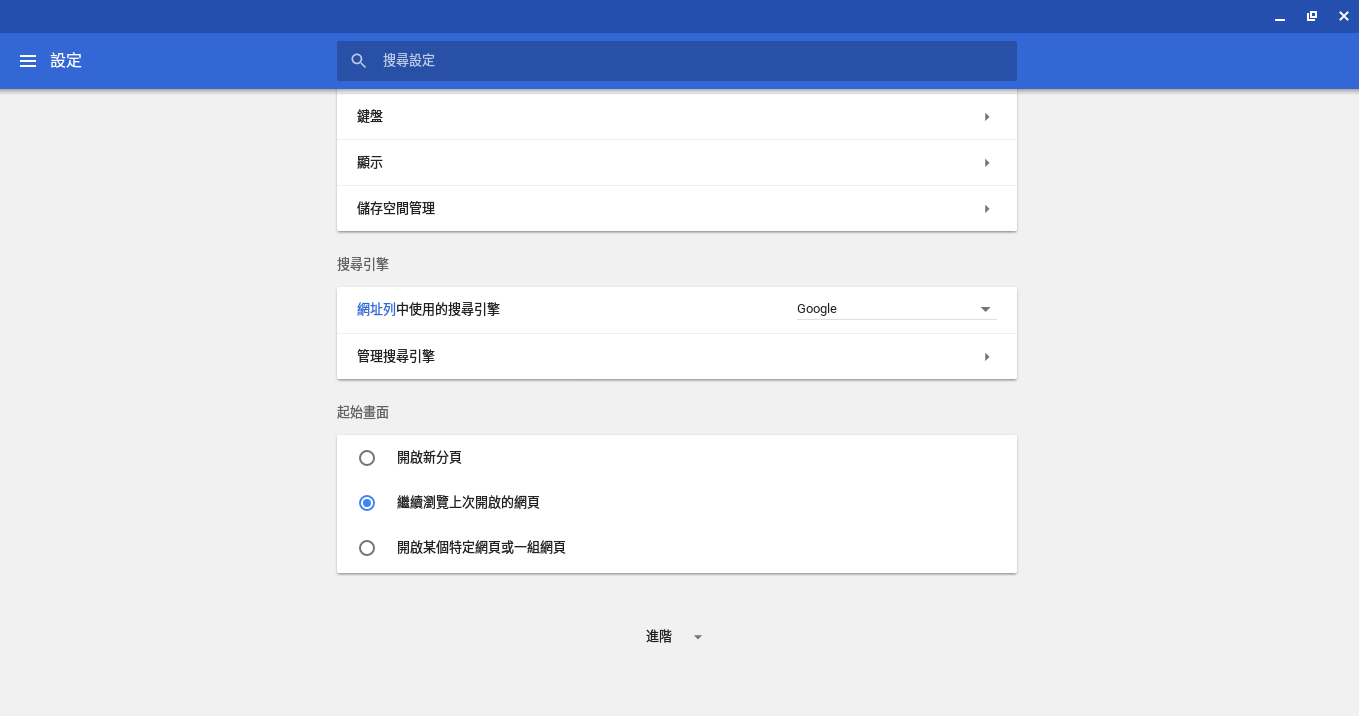 4
顯示「語言與輸入法」
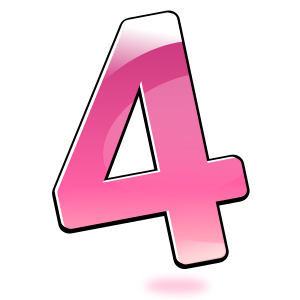 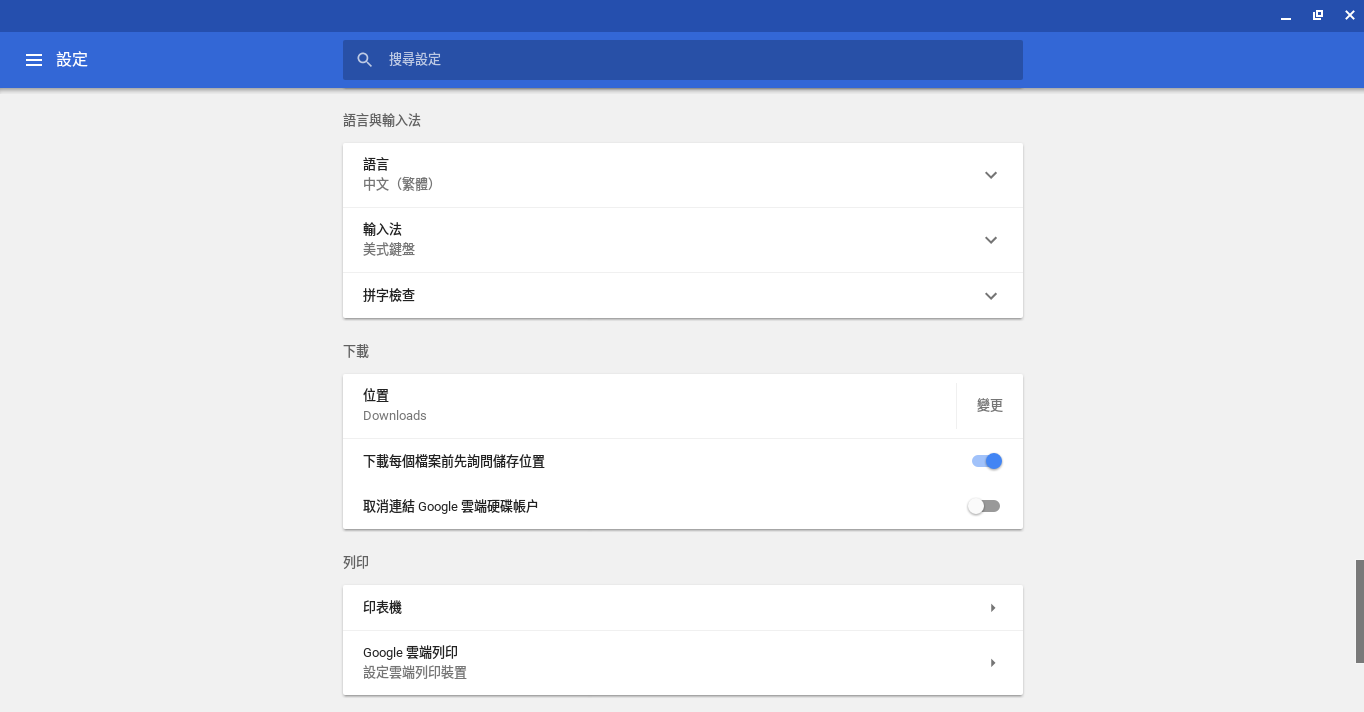 5
點選「輸入法」
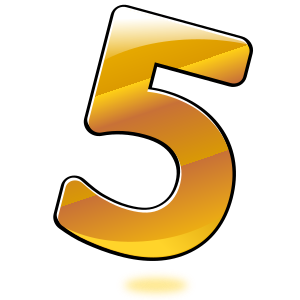 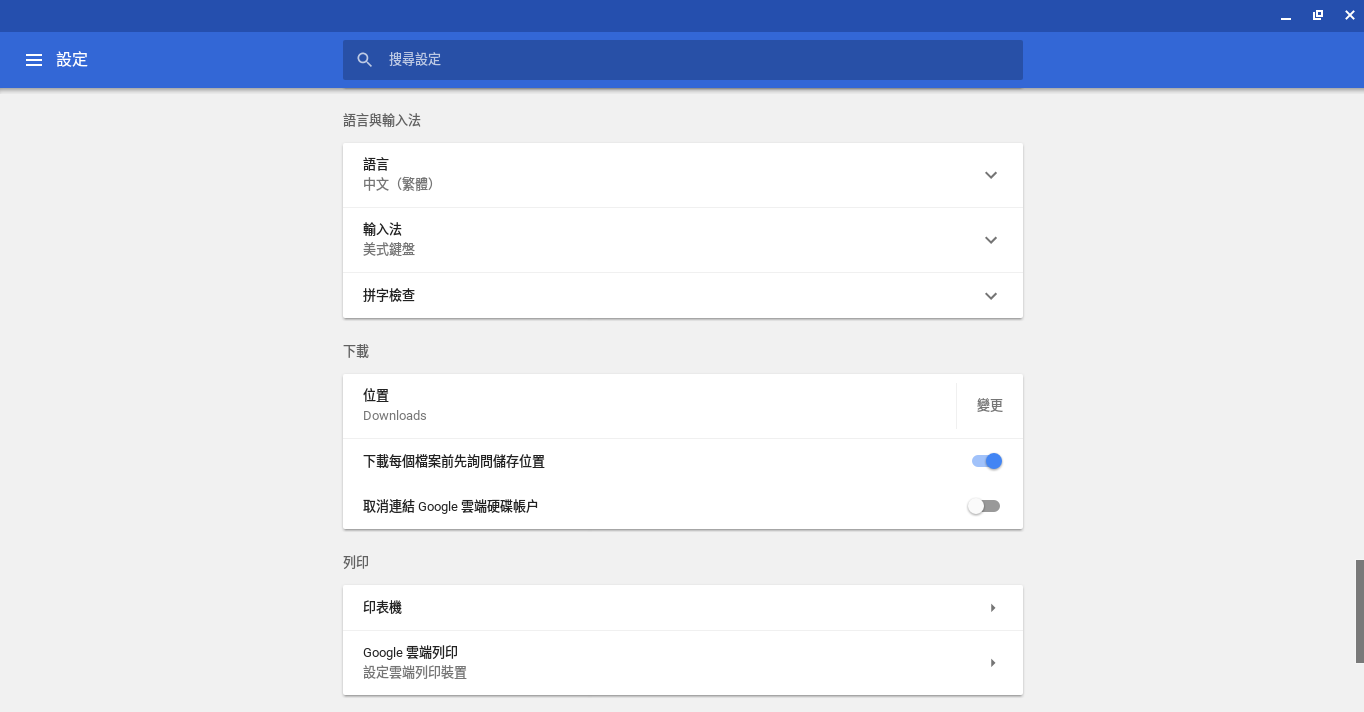 6
點選「管理輸入法」
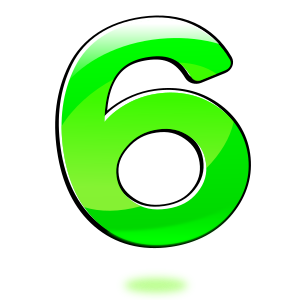 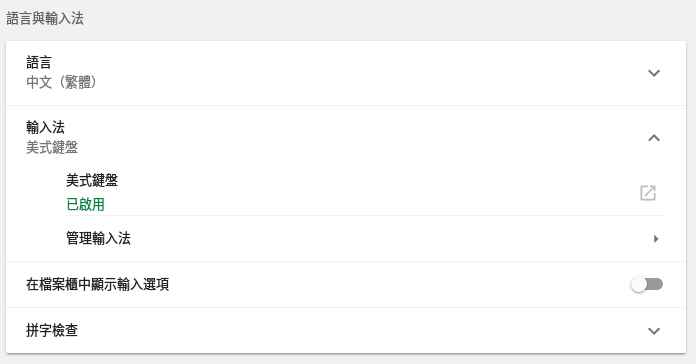 7
勾選要加入的輸入法
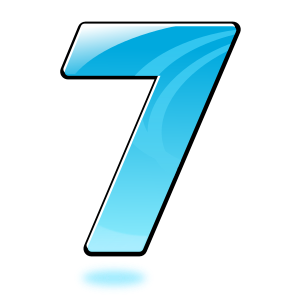 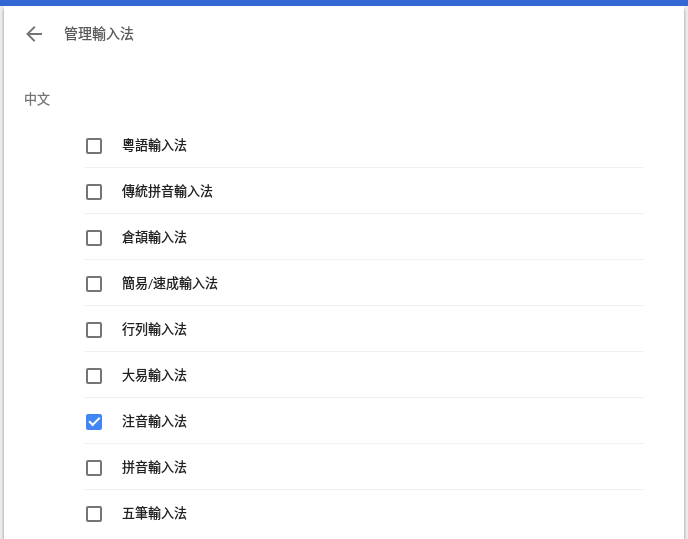 8
點擊「管理輸入法」
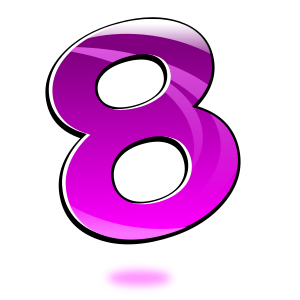 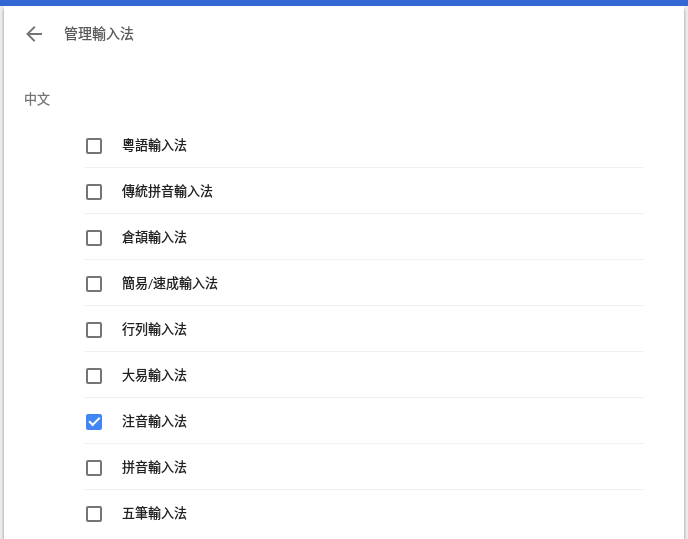 9
輸入法新增完畢
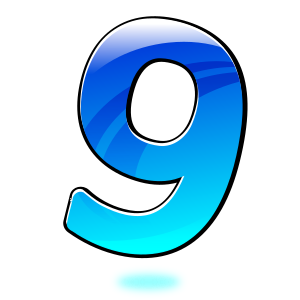 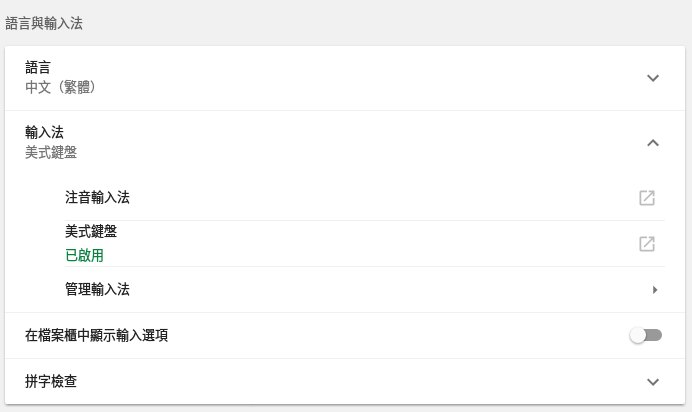 10